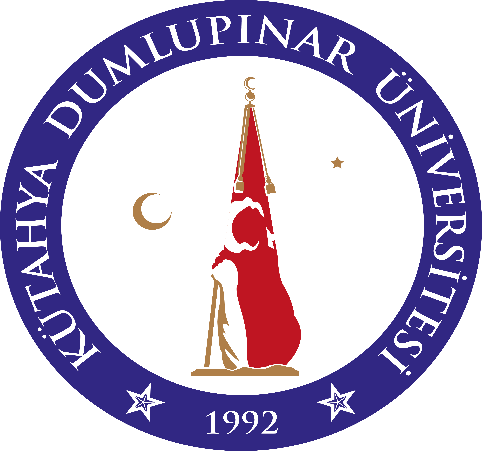 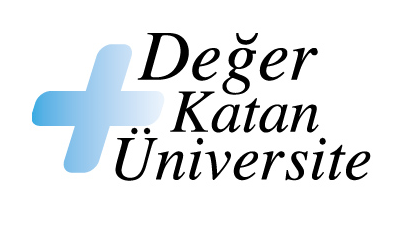 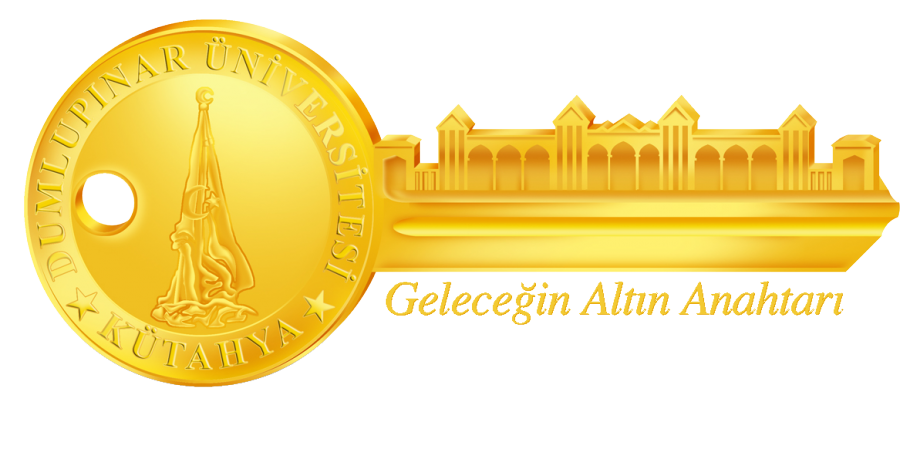 İŞLETMEDE MESLEKİ EĞİTİM (İME) BİLGİLENDİRME SUNUMU
T.C.
KÜTAHYA DUMLUPINAR ÜNİVERSİTESİ
DOMANİÇ HAYME ANA MESLEK YÜKSEKOKULU
İŞLETMEDE MESLEKİ EĞİTİM KOORDİNATÖRLÜĞÜ
İÇİNDEKİLER
- Meslek Yüksekokullarının Yükseköğretim Sistemindeki Rolü
- İşletmede Mesleki Eğitim (İME) Nedir?
- İşletmede Mesleki Eğitim (İME) Uygulamasındaki Amaçlarımız
- İşletmede Mesleki Eğitim (İME) Uygulamasının Okulumuza Faydaları
- İşletmede Mesleki Eğitim (İME) Uygulamasının Öğrencilerimize Faydaları
İÇİNDEKİLER
- İşletmede Mesleki Eğitim (İME) Uygulamasının İş Dünyasına Faydaları
- Öğrencilerin İME’ye Başlama Ön Koşulları
- Öğrencilerin İME Süresi
- Öğrencilerin İME Kapsamındaki Sorumlulukları
- İME Yapılacak İşletmelerin Belirlenmesi, Başvuru ve Eğitime Başlama
İÇİNDEKİLER
- Bilgi Yönetimi Programı Öğrencileri İçin İME Yapılabilecek İşletmeler
- İME Öğrenci Dosyasında Bulunması Gereken Belgeler
- İME’nin Değerlendirilmesi ve Sonuçlandırılması
- İntibak İşlemleri
- Öğrencilerin Disiplin İşlemleri
- İletişim Kanallarımız
MESLEK YÜKSEKOKULLARININ YÜKSEKÖĞRETİM SİSTEMİNDEKİ ROLÜ
Temel amaçları belirli mesleklere yönelik nitelikli insan kaynağı yetiştirmek olan Meslek Yüksekokulları; geleceğimizin teminatı olan gençlerimize; bilgi, beceri, deneyim ve birlikte iş görme alışkanlığı kazandırmak suretiyle hayata hazırlanmaları sürecinde ve iş dünyasının gereksinim duyduğu nitelikli insan kaynağının yetiştirilmesinde önemli bir konuma sahiptir.
MESLEK YÜKSEKOKULLARININ YÜKSEKÖĞRETİM SİSTEMİNDEKİ ROLÜ
Ülkemizin ihtiyaçları doğrultusunda kaliteli mesleki eğitim almış, sorumluluk sahibi, üretken ve yetkin nitelikli bireyler yetiştirmeyi amaç edinen Meslek Yüksekokulları programlarında eğitim-öğretim faaliyetleri, teorik ve uygulamalı şekilde yürütülmektedir.
MESLEK YÜKSEKOKULLARININ YÜKSEKÖĞRETİM SİSTEMİNDEKİ ROLÜ
Meslek Yüksekokulumuz öğrencilerinin istihdama dönük yetişmelerini sağlamak amacıyla Meslek Yüksekokulumuz bünyesindeki Bilgisayar Kullanımı Bölümü Bilgi Yönetimi programında 3+1 Uygulamalı Eğitim modeline geçilmiştir. Uygulamalı eğitim modeli ile öğretimin;
- 3 döneminin okulda teorik dersler,
- 1 döneminin ise işletmelerde mesleki eğitim,
şeklinde yapılması ile öğrencilerimizi iş ve meslek hayatına hazırlamaktayız.
İŞLETMEDE MESLEKİ EĞİTİM (İME) NEDİR?
Mesleki eğitim programı öğrencilerinin teorik eğitimlerini yükseköğretim kurumlarında, işletmede veya işletmelerce tesis edilen eğitim birimlerinde, beceri eğitimlerini ise, işletmelerde yaptıkları eğitim uygulamalarını ifade etmektedir.
İME standart bir staj uygulaması olarak algılanmamalıdır.
İŞLETMEDE MESLEKİ EĞİTİM (İME) UYGULAMASINDAKİ AMAÇLARIMIZ
İME Uygulamasındaki Amaçlarımız;
- Öğrencilerimizin okuldaki teorik eğitimleri süresince kazanmış oldukları bilgi ve becerilerini öğrenim gördükleri alanlarla uyumlu olan işyerlerinde uygulamaya dönüştürmelerini sağlamak suretiyle, mesleki anlamda işbaşında tecrübe kazanmalarını mümkün kılmak.
İŞLETMEDE MESLEKİ EĞİTİM (İME) UYGULAMASINDAKİ AMAÇLARIMIZ
İME Uygulamasındaki Amaçlarımız;
 Öğrencilerimizin istihdam edilebilirliklerini artırmak.
 İş dünyasının işgücü taleplerini karşılamak.
 Üniversite-sanayi işbirliğinin geliştirilmesine katkıda bulunmak.
İŞLETMEDE MESLEKİ EĞİTİM (İME) UYGULAMASININ OKULUMUZA FAYDALARI
İME Uygulamasının Okulumuza Faydaları
 Öğrencilerimizi öğrenim gördükleri alanda mesleki tecrübe ve beceri kazandırarak mezun etmiş olacağız.
 İş dünyasının ihtiyaç ve beklentilerini anlama fırsatı bularak, geri bildirimler kapsamında müfredatımızı güncelleme olanağı elde edeceğiz.
 Mezun edeceğimiz öğrencilerimizin istihdam edilebilirlik olanaklarının kolaylaşması sonucunda okulumuz daha çok tercih edilen bir eğitim kurumu haline gelmiş olacak.
İŞLETMEDE MESLEKİ EĞİTİM (İME) UYGULAMASININ ÖĞRENCİLERİMİZE FAYDALARI
İME Uygulamasının Öğrencilerimiz Açısından Beklenen Faydaları
- Öğrencilerimiz okuldaki teorik derslerde öğrendiklerini işletmede mesleki eğitim uygulamasıyla birleştirerek, uygulama becerisi ve deneyim kazanacaklar ve ayrıca program süresince gelir elde etme imkanına kavuşacaklardır.
 Öğrencilerimizin iş bulma imkanlarının kolaylaşması ve işyerinin uygun görmesi halinde aynı işletmede istihdam edilmesi beklenmektedir.
İŞLETMEDE MESLEKİ EĞİTİM (İME) UYGULAMASININ ÖĞRENCİLERİMİZE FAYDALARI
İME Uygulamasının Öğrencilerimiz Açısından Beklenen Faydaları
- Öğrencilerimizin sorumluluk duygusu, iş disiplini, ekip çalışması ve iş süreçleri konularında yetkinlik sahibi olmaları beklenmektedir.
- Öğrencilerimizin kariyer planlaması konusundaki farkındalıklarının artması beklenmektedir.
İŞLETMEDE MESLEKİ EĞİTİM (İME) UYGULAMASININ İŞ DÜNYASINA FAYDALARI
İME Uygulamasının İş Dünyasına Faydaları
- İş süreçlerini ve çalışma ortamını bizzat yerinde görerek mesleki tecrübe kazanan kişiler yetiştirilecek ve istihdam kolaylaşacak.
 - İş dünyasının ihtiyaç duyduğu niteliklere sahip bireylerin yetiştirilmesinin kolaylaşması sonucunda firmalar çalışanlarının işe başlama sürecindeki eğitim yükü anlamında tasarruf sağlamış olacaklar.
- Üniversite-sanayi işbirliği sağlanmış olacak.
ÖĞRENCİLERİN İME’YE BAŞLAMA ÖN KOŞULLARI
Öğrencilerin İME’ye Başlama Ön Koşulları
- Öğrencilerimiz 4 yarıyıllık öğretim sürelerinin ilk 3 yarıyılını okulumuzda, son 1 yarıyılını ise işyerlerinde tamamlayacaklardır.
- Öğrencinin İME yapmak üzere işletmelere gidebilmesi için AGNO’su 2,00 veya üzeri olması ve ön lisans programları için 4. yarıyıldan önceki yarıyıllarda devamsız veya almadığı dersinin olmaması ön şarttır.
ÖĞRENCİLERİN İME’YE BAŞLAMA ÖN KOŞULLARI
Öğrencilerin İME’ye Başlama Ön Koşulları
- Öğrenci, İME’ye gitmesi gereken yarıyılda gidememesi halinde ön şartı sağladığı ilk yarıyıl gönderilir.
- Öğrenci, İME’ye gideceği yarıyılda, İME’nin yanında devam şartı bulunmayan başarısız olduğu dersleri de “Kütahya Dumlupınar Üniversitesi Ön Lisans ve Lisans Eğitim-Öğretim Yönetmeliğinde» belirtilen ders yükü çerçevesinde alabilir.
ÖĞRENCİLERİN İME SÜRESİ
Öğrencilerin İME Süresi
- İME, akademik takvimde belirtilen güz/bahar yarıyılı ders başlama ve bitiş tarihlerini kapsayacak şekilde yürütülür.
ÖĞRENCİLERİN İME SÜRESİ
Öğrencilerin İME Süresi
- Öğrenciler, işlemede mesleki eğitim yapacağı işletmenin çalışma koşul ve saatlerine uymak ve eğitimini o yarıyıl boyunca haftada 40 saat çalışarak gündüz tamamlamak zorundadırlar. İME dersi, 5 teorik+ 35 uygulama saati olmak üzere 23 krediden oluşur ve 30 AKTS değerindedir.
ÖĞRENCİLERİN İME KAPSAMINDAKİ SORUMLULUKLARI
Öğrencilerin İME Kapsamındaki Sorumlulukları
- İME yapan öğrenciler, eğitimler esnasındaki izin veya devamsızlık sürelerine ilişkin işlemlerde Üniversitemizin “Kütahya Dumlupınar Üniversitesi Ön Lisans ve Lisans Eğitim-Öğretim Yönetmeliği” ve «Kütahya Dumlupınar Üniversitesi İşletmede Mesleki Eğitim Yönergesi» hükümleri ile işletmenin resmî çalışma kurallarına tabidir. Söz konusu mevzuat hükümlerine veya işletmenin resmî çalışma kurallarına aykırı davranan öğrencilerin İME’leri başarısız olarak değerlendirilir.
ÖĞRENCİLERİN İME KAPSAMINDAKİ SORUMLULUKLARI
Öğrencilerin İME Kapsamındaki Sorumlulukları
 Öğrenciler, İME’lerini, “İME Protokol”ü imzalanan ve İME bölüm/program komisyonu tarafından yerleştirildikleri işletmelerde yapmak zorundadırlar.
 İME yapan öğrenciler işletmede bulunduğu sürelerde işletmedeki tüm mesleki etkinliklere (seminer, hizmet içi eğitim, geliştirme kursları vb.) katılmak zorundadırlar.
ÖĞRENCİLERİN İME KAPSAMINDAKİ SORUMLULUKLARI
Öğrencilerin İME Kapsamındaki Sorumlulukları
 Öğrenciler işletmedeki sendikal etkinliklere katılamazlar.
 Öğrenciler, işletme ile ilgili ticari sır niteliğindeki bilgi ve belgeleri hiçbir zaman üçüncü şahıslarla ve medya, internet, vb. ortamlarda paylaşmazlar.
ÖĞRENCİLERİN İME KAPSAMINDAKİ SORUMLULUKLARI
Öğrencilerin İME Kapsamındaki Sorumlulukları
 Öğrenciler sorumlu öğretim elemanına ve eğitici personele bilgi vermeden ve onay almadan İME’sine ara veremezler.
 Öğrenciler sorumlu öğretim elemanına bilgi vermeden ve İME bölüm/program komisyon onayını almadan İME yaptıkları işletmeyi değiştiremezler, aksi takdirde yapılan İME geçersiz sayılır.
ÖĞRENCİLERİN İME KAPSAMINDAKİ SORUMLULUKLARI
Öğrencilerin İME Kapsamındaki Sorumlulukları
 Öğrenciler, her gün yaptıkları çalışma ve etkinlikleri içeren “İME Haftalık Çalışma Raporu”nu eğitici personele onaylatıp teslim eder.
ÖĞRENCİLERİN İME KAPSAMINDAKİ SORUMLULUKLARI
Öğrencilerin İME Kapsamındaki Sorumlulukları
 Her öğrenci İME Bölüm/Program komisyonu tarafından belirlenen kriterlere uygun olarak “İME Dönem Sonu Raporu”nu hazırlamak zorundadır. Öğrenci, “İME Dönem Sonu Raporu”nu eğitiminin bitiş tarihinden itibaren en geç bir hafta içerisinde ilgili sorumlu öğretim elemanına teslim eder veya iadeli taahhütlü posta/kargo yoluyla gönderir.
İME YAPILACAK İŞLETMELERİN BELİRLENMESİ BAŞVURU VE EĞİTİME BAŞLAMA
İME Yapılacak İşletmelerin Belirlenmesi, Başvuru ve Eğitime Başlama
İME’ye kontenjan verecek işletmelerle yapılan protokol, Dekan/Müdür tarafından imzalanır. Onay alınmamış ve protokol yapılmamış işletmelerde eğitim yapan öğrencilerin İME’si geçersiz sayılır.
İME YAPILACAK İŞLETMELERİN BELİRLENMESİ BAŞVURU VE EĞİTİME BAŞLAMA
İME Yapılacak İşletmelerin Belirlenmesi, Başvuru ve Eğitime Başlama
İME bölüm/program komisyonları, İME birim koordinatörlüğü aracılığıyla, İME için hangi programlara kaç kontenjan verileceğini belirlemek amacıyla İşletme yönetimleri ile iletişim kurar.
İME YAPILACAK İŞLETMELERİN BELİRLENMESİ BAŞVURU VE EĞİTİME BAŞLAMA
İME Yapılacak İşletmelerin Belirlenmesi, Başvuru ve Eğitime Başlama
Öğrencilerin İME yapacağı işletmeler, eğitim ve uygulama durumları dikkate alınarak İME bölüm/program komisyonu tarafından belirlenir.
Her yıl birim internet sayfasından her bölüm/program için İME yapılabilecek işletmeler ve kontenjanları ilan edilir. İnternet sayfasında bulunan işletmeler yapılan protokollere göre sürekli güncellenir.
İME YAPILACAK İŞLETMELERİN BELİRLENMESİ BAŞVURU VE EĞİTİME BAŞLAMA
İME Yapılacak İşletmelerin Belirlenmesi, Başvuru ve Eğitime Başlama
İME bölüm/program komisyonu, gerektiği hallerde öğrencinin tercihte bulunmadığı bir işletmede de eğitim yapmasını teklif edebilir. Öğrenci, İME bölüm/program komisyonunun almış olduğu yerleştirme kararına uymak ve İME’yi komisyonca belirlenen işletmede yapmak zorundadır.
İME YAPILACAK İŞLETMELERİN BELİRLENMESİ BAŞVURU VE EĞİTİME BAŞLAMA
İME Yapılacak İşletmelerin Belirlenmesi, Başvuru ve Eğitime Başlama
Öğrenciler İME yapacağı yarıyılın başlangıcından en az 15 gün önce birimin internet sayfasında duyurulan işletmelerin listesinden 3 tercihte bulunur ve “İME Tercih Formu” nu doldurup ilgili İME bölüm/program komisyonuna teslim eder. Ayrıca öğrencinin teklif edeceği işletme İME bölüm/program komisyonu tarafından değerlendirilir, uygun görülmesi durumunda işletme ile İME protokolü yapılır.
İME YAPILACAK İŞLETMELERİN BELİRLENMESİ BAŞVURU VE EĞİTİME BAŞLAMA
İME Yapılacak İşletmelerin Belirlenmesi, Başvuru ve Eğitime Başlama
Öğrenci tercihinin fazla olduğu işletmelere yerleştirmede öncelik, öğrencinin akademik başarısına göre yapılır.
İME bölüm/program komisyonu öğrencileri tercihlerine uygun işletmelere dağıtır ve listeyi bölüm/program ilan panolarından ve birim internet sayfasından duyurur.
İME YAPILACAK İŞLETMELERİN BELİRLENMESİ BAŞVURU VE EĞİTİME BAŞLAMA
İME Yapılacak İşletmelerin Belirlenmesi, Başvuru ve Eğitime Başlama
Öğrenci tercihinin fazla olduğu işletmelere yerleştirmede öncelik, öğrencinin akademik başarısına göre yapılır.
İME bölüm/program komisyonu öğrencileri tercihlerine uygun işletmelere dağıtır ve listeyi bölüm/program ilan panolarından ve birim internet sayfasından duyurur.
İME YAPILACAK İŞLETMELERİN BELİRLENMESİ BAŞVURU VE EĞİTİME BAŞLAMA
İME Yapılacak İşletmelerin Belirlenmesi, Başvuru ve Eğitime Başlama
İME Sözleşmesi; İME bölüm/program komisyon başkanı, işletme yetkilisi ve iş yerlerine dağıtımı yapılan öğrenciler tarafından imzalanır. 
İME Sözleşmesi 3 nüsha olarak çoğaltılır. Sözleşmenin bir nüshası işletmede diğer nüshası İME bölüm/program komisyonunda saklanır ve son nüshası öğrenciye verilir.
İME YAPILACAK İŞLETMELERİN BELİRLENMESİ BAŞVURU VE EĞİTİME BAŞLAMA
İME Yapılacak İşletmelerin Belirlenmesi, Başvuru ve Eğitime Başlama
Öğrenciler bütün derslerinden başarılı olsalar bile, İME yapacakları süreler için kayıt yaptırmak ve katkı paylarını (varsa) ödemek zorundadırlar.
Öğrenci İME’lerini yurtdışında da yapabilir, ancak bu durumda sigorta giderleri üniversite tarafından karşılanmaz.
İME YAPILABİLECEK İŞLETMELER
Bilgi Yönetimi Programı Öğrencileri İçin İME Yapılabilecek İşletmeler
- Bilgi işlem departmanları olan tüm kamu ve özel sektör kurum ve kuruluşları (hastaneler, belediyeler, bankalar, sigorta şirketleri vb. gibi)
İME ÖĞRENCİ DOSYASINDA BULUNMASI GEREKEN BELGELER
İME Öğrenci Dosyasında Bulunması Gereken Belgeler
- İME dönemi süresince öğrenci tarafından tutulacak İME öğrenci dosyası aşağıda belirtildiği şekilde oluşturulur;
a) İME protokolü (aslı gibidir yapılan örneği),
b) İME Tercih Formu
c) İME Sözleşmesi (taraflar tarafından onaylanan)
İME ÖĞRENCİ DOSYASINDA BULUNMASI GEREKEN BELGELER
İME Öğrenci Dosyasında Bulunması Gereken Belgeler
ç) İME Öğrenci Kabul Formu (taraflar tarafından onaylanan),
d) İME Devam Çizelgesi (İME süresince öğrenci tarafından günlük olarak imzalanmış ve eğitici personele onaylatılmış olarak her ayın sonunda eğitici personel tarafından İME bölüm/program Komisyonuna iletilmek üzere sorumlu öğretim elemanı teslim edilir.)
İME ÖĞRENCİ DOSYASINDA BULUNMASI GEREKEN BELGELER
İME Öğrenci Dosyasında Bulunması Gereken Belgeler
e) İME Haftalık Çalışma Raporu (Öğrenci tarafından hazırlanır, eğitici personel tarafından onaylanır ve İME öğrenci dosyasına konulmak üzere sorumlu öğretim elemanına teslim edilir.)
İME ÖĞRENCİ DOSYASINDA BULUNMASI GEREKEN BELGELER
İME Öğrenci Dosyasında Bulunması Gereken Belgeler
f-) İME İşletme Değerlendirme Formu (İşletme yetkilisi tarafından onaylanır, kapalı zarf içerisinde sorumlu öğretim elemanına teslim edilir.)
g) İME Denetim Formu (Her denetim sonucunda sorumlu öğretim elemanı tarafından düzenlenir, İME bölüm/program komisyonuna teslim edilir.)
İME ÖĞRENCİ DOSYASINDA BULUNMASI GEREKEN BELGELER
İME Öğrenci Dosyasında Bulunması Gereken Belgeler
ğ-) İME Dönem Sonu Raporu (Öğrenci tarafından hazırlanır, eğitici personel tarafından onaylanır, İME bölüm/program komisyonu onayına sunulmak üzere öğrenci tarafından sorumlu öğretim elemanına teslim edilir.)
İME ÖĞRENCİ DOSYASINDA BULUNMASI GEREKEN BELGELER
İME Öğrenci Dosyasında Bulunması Gereken Belgeler
Ayrıca, yapılan çalışmalarla ilgili her türlü belge ile İME bölüm/program komisyonu tarafından işlenecek diğer bilgi ve belgeler de İME öğrenci dosyasına eklenir.
İME öğrenci dosyalarının da diğer resmi evraklar gibi düzenli olarak beş yıl saklanması zorunludur.
İME’NİN DEĞERLENDİRİLMESİ VE SONUÇLANDIRILMASI
İME’nin Değerlendirilmesi ve Sonuçlandırılması
- İME Yarıyıl içi ve yarıyıl sonu değerlendirmelerinin toplam ağırlığı "Kütahya Dumlupınar Üniversitesi Ön Lisans ve Lisans Eğitim- Öğretim Yönetmeliği" 31. Madde hükümlerine uygun olarak İME bölüm/program komisyonu tarafından belirlenir.
İME’NİN DEĞERLENDİRİLMESİ VE SONUÇLANDIRILMASI
İME’nin Değerlendirilmesi ve Sonuçlandırılması
- Öğrenci tarafından hazırlanan “İME Haftalık Çalışma Raporları” ve sorumlu öğretim elemanı görüşleri değerlendirilerek İME yarıyıl içi notu belirlenir.
İME’NİN DEĞERLENDİRİLMESİ VE SONUÇLANDIRILMASI
İME’nin Değerlendirilmesi ve Sonuçlandırılması
- İME yarıyıl sonu notu değerlendirilmesinde, not baremi 100/100 olacak şekilde, İME işletme değerlendirme formu %30, sorumlu öğretim elemanı denetim formları %30, öğrenci tarafından yarıyıl içi değerlendirilmesi sonrasında hazırlanan “İME Haftalık Çalışma Rapor”ları, “İME Dönem Sonu Raporu” %20 ve öğrenci sunumu %20 oranında başarı notuna etki eder.
İME’NİN DEĞERLENDİRİLMESİ VE SONUÇLANDIRILMASI
İME’nin Değerlendirilmesi ve Sonuçlandırılması
- Dersin başarı notu, “Kütahya Dumlupınar Üniversitesi Önlisans ve Lisans Eğitim Öğretim Yönetmeliği”nin “Değerlendirme ve Notlar” ile ilgili Maddesindeki esaslar dikkate alınarak, her öğrenci için yarıyıl sonu başarı notu elde edilir. Bu başarı notları mutlak değerlendirme sistemine göre harf başarı notlarına dönüştürülür ve sorumlu öğretim elemanı tarafından öğrenci bilgi sistemine işlenir.
İME’NİN DEĞERLENDİRİLMESİ VE SONUÇLANDIRILMASI
İME’nin Değerlendirilmesi ve Sonuçlandırılması
- İME’leri, İME Bölüm/Program komisyonu tarafından başarısız olarak değerlendirilen öğrenciler, bu eğitimlerini başarılı oluncaya kadar aynı veya farklı işletmelerde tekrar ederler.
- “İME Dönem Sonu Raporu”nu süresi içerisinde teslim etmeyen öğrenci başarısız olarak değerlendirilir.
İME’NİN DEĞERLENDİRİLMESİ VE SONUÇLANDIRILMASI
İME’nin Değerlendirme Sonuçlarına İtiraz Hakkı
- Öğrenciler, İME değerlendirme sonuçlarına, “Kütahya Dumlupınar Üniversitesi Önlisans ve Lisans Eğitim Öğretim Yönetmeliği”nin “Sınav Sonuçlarına İtiraz” ile ilgili Maddesindeki hükümler çerçevesinde İME bölüm/program komisyonuna itiraz edebilirler.
- İtirazlar, İME bölüm/program komisyonu tarafından incelenir İME Birim Koordinatörlüğüne bildirilir ve maddi hata tespit edilmesi halinde not düzeltilmesi İME Birim Koordinatörlüğü teklifi üzerine birim yönetim kurulu kararı ile yapılır.
İNTİBAK İŞLEMLERİ
İntibak İşlemleri
- Başka bir yükseköğretim kurumundan gelen öğrencilerin geldikleri yükseköğretim kurumunda yaptıkları İME’nin intibak işlemleri, “Kütahya Dumlupınar Üniversitesi Önlisans ve Lisans Programlarına İntibakta Mevcut Başarı Notlarının Harf Notlarına Dönüştürülmesi Esasları” hükümleri çerçevesinde İME bölüm/program komisyonunun görüşü doğrultusunda birim yönetim kurulu kararına göre yapılır.
İNTİBAK İŞLEMLERİ
İntibak İşlemleri
- Öğrenim gördüğü program ile ilgili bir işte çalışmış veya çalışmakta olan öğrenciler, çalışma sürelerini ve unvanlarını belgelendirmek koşuluyla (çalışma süresinin 110 iş gününden az olmadığı, SGK kayıtlarından ve ek olarak ilgili iş yerinden alınacak, çalışılan pozisyon ve yapılan işlerle ilgili yeterli bilgiyi de içeren resmi bir yazı ile çalışma yaptığını belgelendirdiği durumlarda) İME intibak işlemleri için kayıt yenileme tarihleri içerisinde İME bölüm/program komisyonuna dilekçe ile müracaat eder ve kabul edilmesi durumunda İME’den muaf olur.
ÖĞRENCİLERİN DİSİPLİN İŞLEMLERİ
Öğrencilerin Disiplin İşlemleri
 Öğrenciler, iş yerlerinin çalışma saatlerine, disiplin ve iş güvenliği kurallarına uymak zorundadırlar.
 İşletmeden izinsiz, mazeretsiz üst üste 3 (üç) gün devamsızlık yapan öğrencinin durumu, eğitici personel tarafından sorumlu öğretim elemanı aracılığıyla İME Birim Komisyonuna bildirilir.
ÖĞRENCİLERİN DİSİPLİN İŞLEMLERİ
Öğrencilerin Disiplin İşlemleri
 Öğrenciler, İME süresince “Yükseköğretim Kurumları Öğrenci Disiplin Yönetmeliği” hükümlerine tabidirler.
 Öğrenciler, İME süresince iş yerlerinde kusurları nedeniyle verecekleri zararlardan, o işletmenin diğer çalışanları gibi sorumludur.
İLETİŞİM KANALLARIMIZ
https://domanicmyo.dpu.edu.tr/ 
https://www.instagram.com/domanicmyo.dpu/ 
https://www.facebook.com/domanicmyo.dpu
https://twitter.com/domanicmyodpu
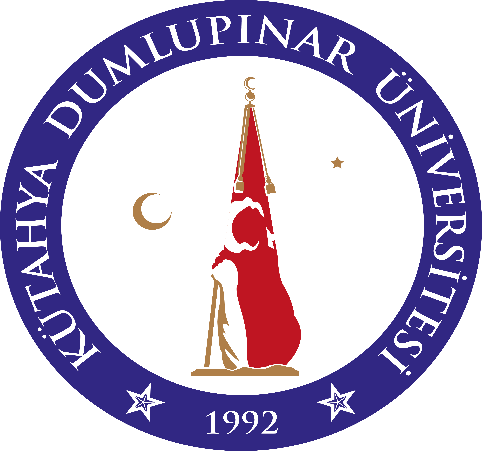 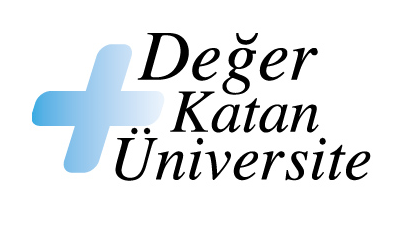 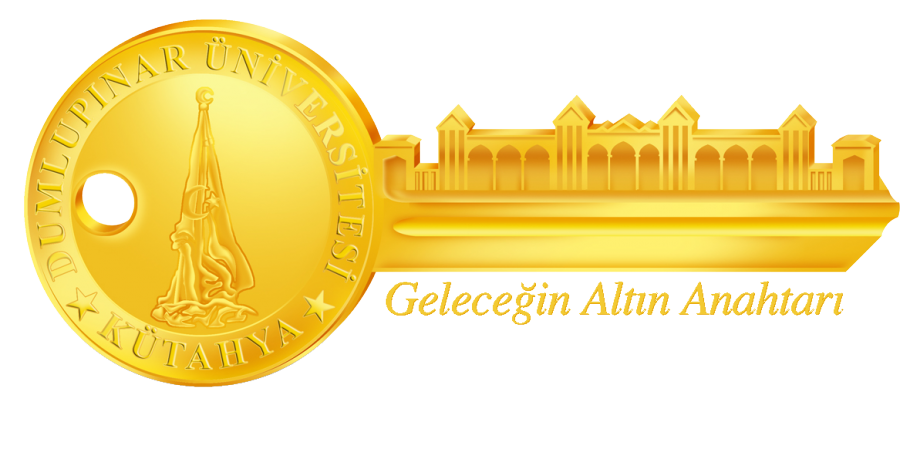 İŞLETMEDE MESLEKİ EĞİTİM (İME) BİLGİLENDİRME SUNUMU
T.C.
KÜTAHYA DUMLUPINAR ÜNİVERSİTESİ
DOMANİÇ HAYME ANA MESLEK YÜKSEKOKULU
İŞLETMEDE MESLEKİ EĞİTİM KOORDİNATÖRLÜĞÜ